Условие задачи
Предположим, что мы составляем проект Внедрение бухгалтерской системы для небольшой бухгалтерии, содержащей порядка 10 рабочих мест.
Ход выполнения:
Этап 1. Составление перечня работ;
Этап 2. Определение взаимосвязей между работами;
Этап 3. Составление сетевого графика работ;
Этап 4. Вычисление раннего времени начала работ;
Этап 5. Вычисление позднего времени начала работ;
Этап 6. Вычисление резерва времени работ.
Этап 1. Составление перечня работ
В результате анализа выделяем перечень работ по проекту и оцениваем их длительность в днях. Результаты заносим в таблицу.
Таблица 1.
Этап 2. Определение взаимосвязей между работами
Для каждой работы из таблицы 1 требуется установить номера тех работ, до окончания которых она не может быть начата. Результат заносится в таблицу:
Таблица 2.
Этап 3. Составление сетевого графика работ
Каждая из работ Таблицы 2 на сетевом графике обозначается кружком, в который заносится ее номер. Кружки соединяются стрелками. Стрелка соответствует одному из чисел столбца Предшественники и соединяет работу-предшественник с работой-последователем. Результат изображен на рисунке:
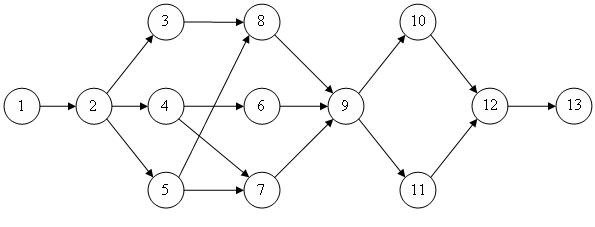 Рисунок 1. Сетевой график проекта внедрения бухгалтерской системы
Этап 4. Вычисление раннего времени начала работ
В соответствии со схемой, приведенной на рисунке 1 вычисляем раннее время начала работ с учетом их длительностей из таблицы 1 и связей, задаваемых сетевым графиком на рисунке 1. Вычисления начинаются с первой и заканчиваются последней работой проекта. Последовательность вычислений приведена в таблице 3. Результат показывает, что длительность проекта равна 122 дня.
Этап 5. Вычисление позднего времени начала работ
Используя длительности работ и сетевой график, вычисляем позднее время начала работ. Вычисления начинаются с последней работы проекта, ведутся в обратном порядке и заканчиваются первой работой. Результаты вычислений приведены в таблице 4
Таблица 4
Этап 6. Вычисление резерва времени работ
Резерв времени равен разнице между поздним и ранним временем начала работ. Занесем в таблицу 5 и значения и разность (резерв).
Этап 7. Нахождение критического пути
Критический путь состоит из работ с нулевым резервом времени. Обозначим на сетевом графике критический путь пунктирными стрелками. Результат приведен на Рисунке 2.
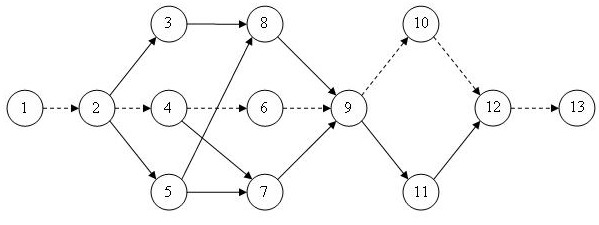 Рисунок 2. Критический путь проекта внедрения информационной системы